Módulo de
Arquivo
Formação SONHO v2
© 2023 Todos os direitos reservados à SPMS - Serviços Partilhados do Ministério da Saúde, E.P.E.
Objetivos Gerais
Adquirir conhecimentos teóricos e práticos relativos à utilização do módulo de Arquivo. 

Adquirir as competências necessárias para a correta utilização da aplicação de forma autónoma.
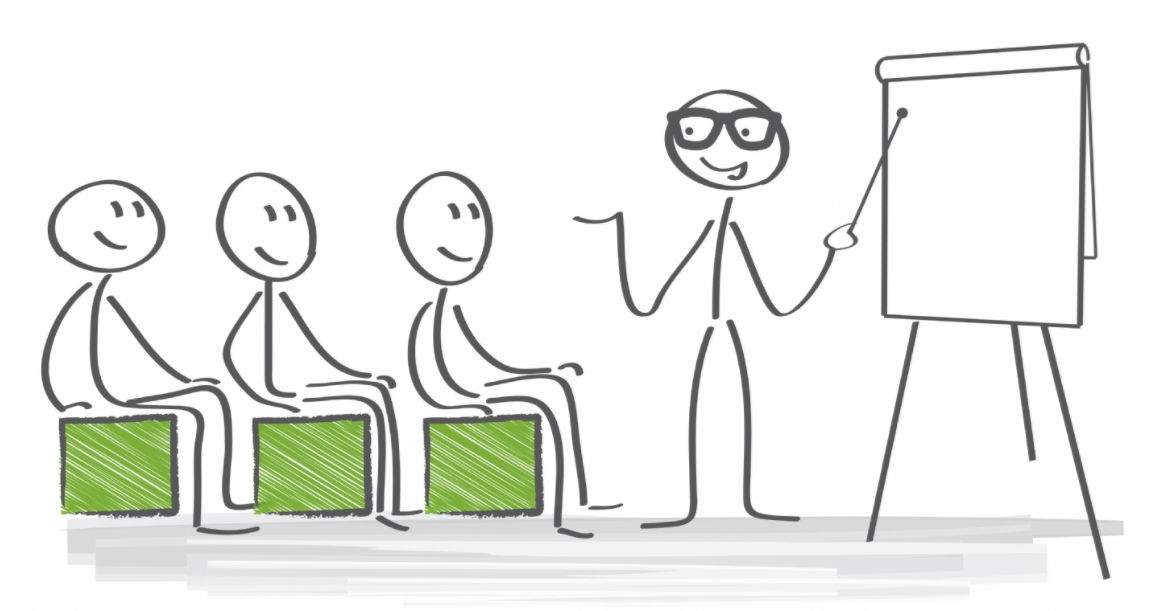 © 2023 Todos os direitos reservados à SPMS - Serviços Partilhados do Ministério da Saúde, E.P.E.
Módulo de Arquivo
Objetivos Específicos
Criação do processo físico
Requisição ao Arquivo
Via episódio agendados
Pedidos Manuais
Saídas
Processos 
Vários processos
Entrada de processos
Histórico de processos
Transferência entre Arquivos
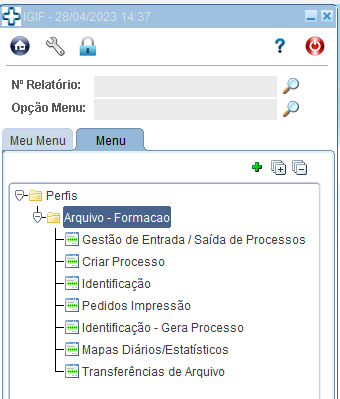 © 2023 Todos os direitos reservados à SPMS - Serviços Partilhados do Ministério da Saúde, E.P.E.
Módulo de Arquivo
Criação de processo físico
Atribuição de  nº  de processo
Quando é criada a  identificação e é  atribuído o nº de  processo
Criação de  processo físico no  arquivo
Quando é criado o  processo (pasta)  fisicamente no arquivo
Processo existente  no arquivo
© 2023 Todos os direitos reservados à SPMS - Serviços Partilhados do Ministério da Saúde, E.P.E.
Módulo de Arquivo
Criação de processo físico – possíveis opções
© 2023 Todos os direitos reservados à SPMS - Serviços Partilhados do Ministério da Saúde, E.P.E.
Módulo de Arquivo
Criação de processo físico – possíveis opções
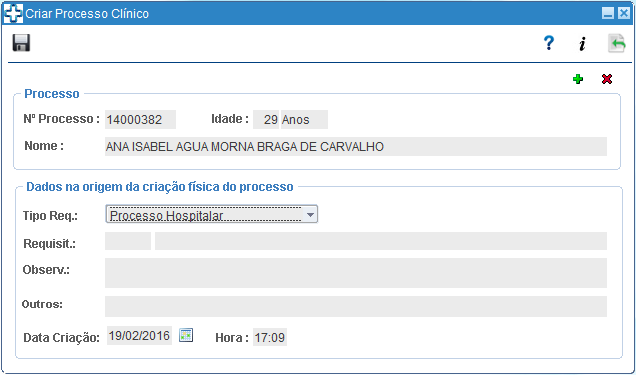 © 2023 Todos os direitos reservados à SPMS - Serviços Partilhados do Ministério da Saúde, E.P.E.
Módulo de Arquivo
Criação de processo físico – possíveis opções
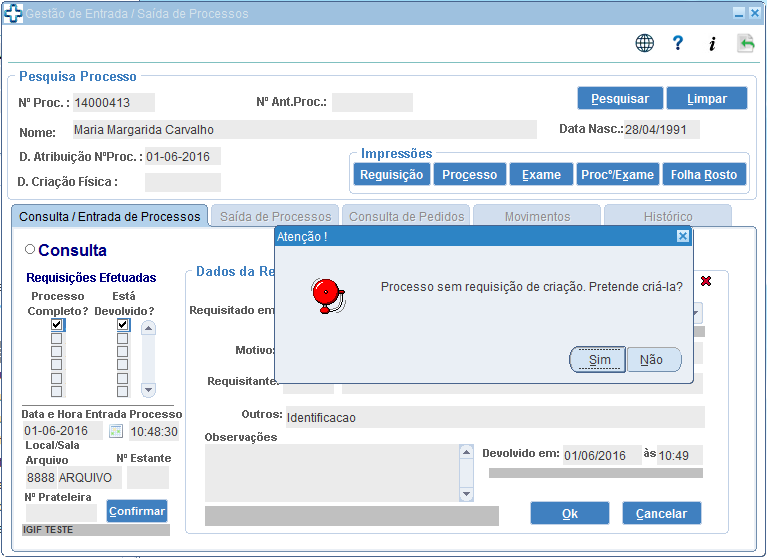 © 2023 Todos os direitos reservados à SPMS - Serviços Partilhados do Ministério da Saúde, E.P.E.
Módulo de Arquivo
Requisição ao Arquivo
© 2023 Todos os direitos reservados à SPMS - Serviços Partilhados do Ministério da Saúde, E.P.E.
Módulo de Arquivo
Via episódios agendados
© 2023 Todos os direitos reservados à SPMS - Serviços Partilhados do Ministério da Saúde, E.P.E.
Módulo de Arquivo
Pedidos manuais
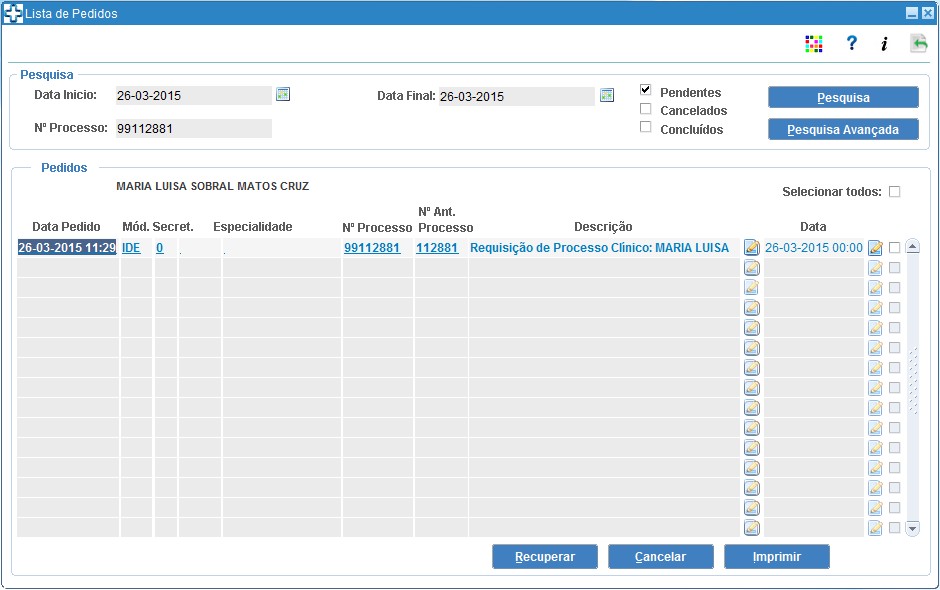 © 2023 Todos os direitos reservados à SPMS - Serviços Partilhados do Ministério da Saúde, E.P.E.
Módulo de Arquivo
Pedidos manuais
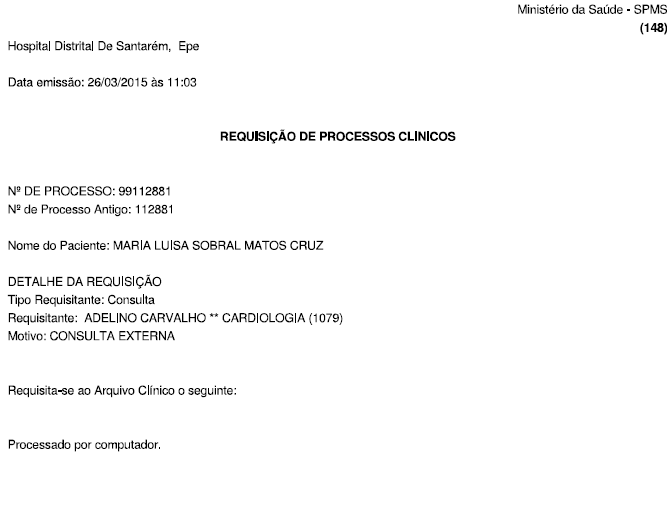 © 2023 Todos os direitos reservados à SPMS - Serviços Partilhados do Ministério da Saúde, E.P.E.
Módulo de Arquivo
Saída de Processos
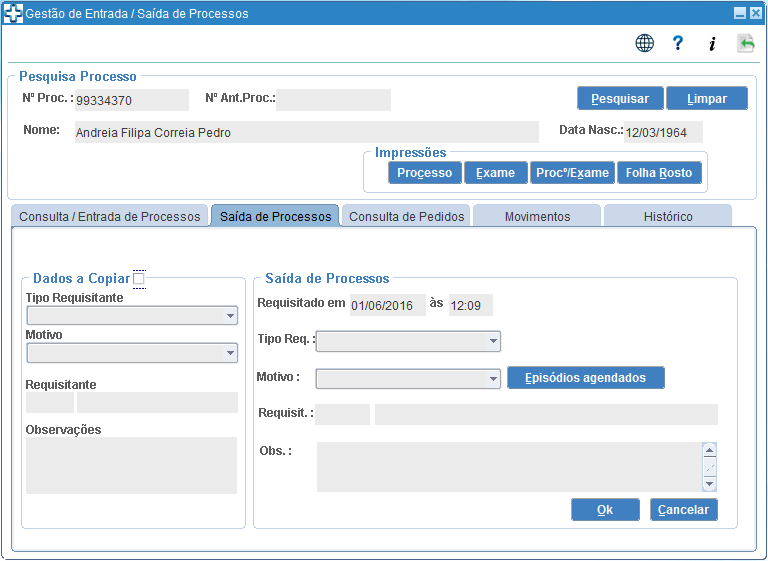 © 2023 Todos os direitos reservados à SPMS - Serviços Partilhados do Ministério da Saúde, E.P.E.
Módulo de Arquivo
Saída de Processos
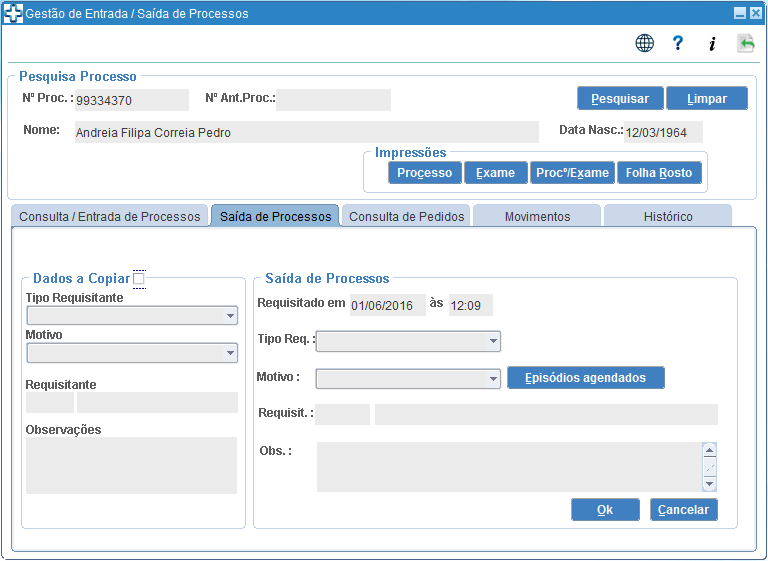 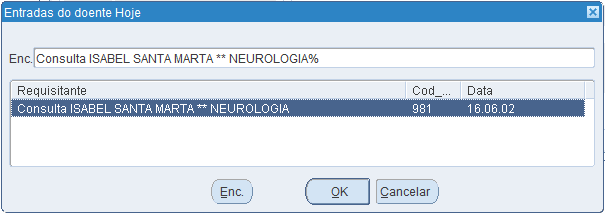 © 2023 Todos os direitos reservados à SPMS - Serviços Partilhados do Ministério da Saúde, E.P.E.
Módulo de Arquivo
Saída de Processos
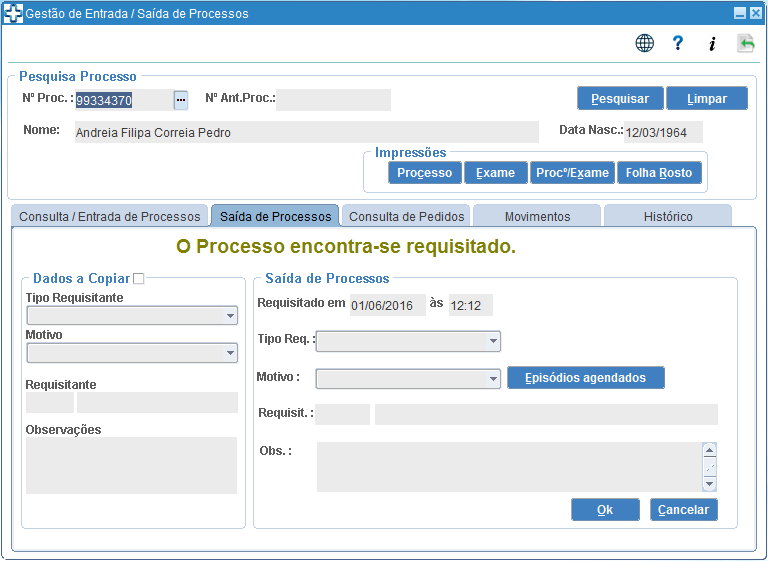 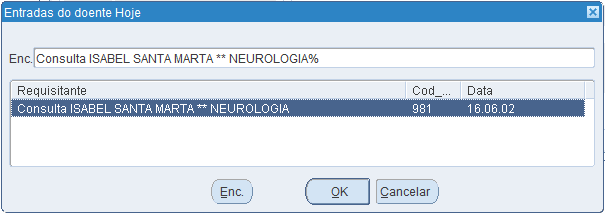 © 2023 Todos os direitos reservados à SPMS - Serviços Partilhados do Ministério da Saúde, E.P.E.
Módulo de Arquivo
Saída de vários Processos
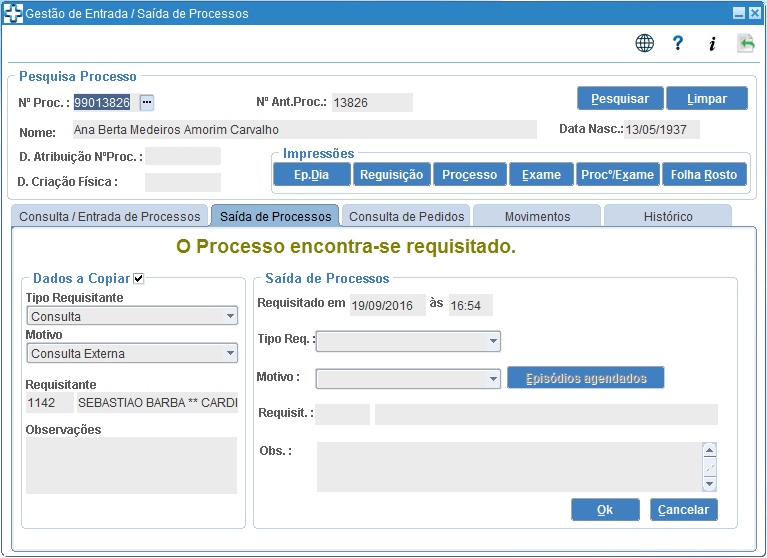 © 2023 Todos os direitos reservados à SPMS - Serviços Partilhados do Ministério da Saúde, E.P.E.
Módulo de Arquivo
Saída de vários Processos
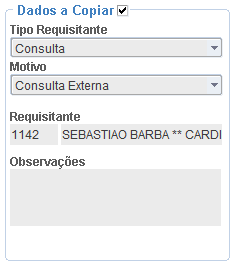 Ir preenchendo os vários nºs de processo (pode usar-se leitor ótico) e ir dando saída
© 2023 Todos os direitos reservados à SPMS - Serviços Partilhados do Ministério da Saúde, E.P.E.
Módulo de Arquivo
Entrada de Processos
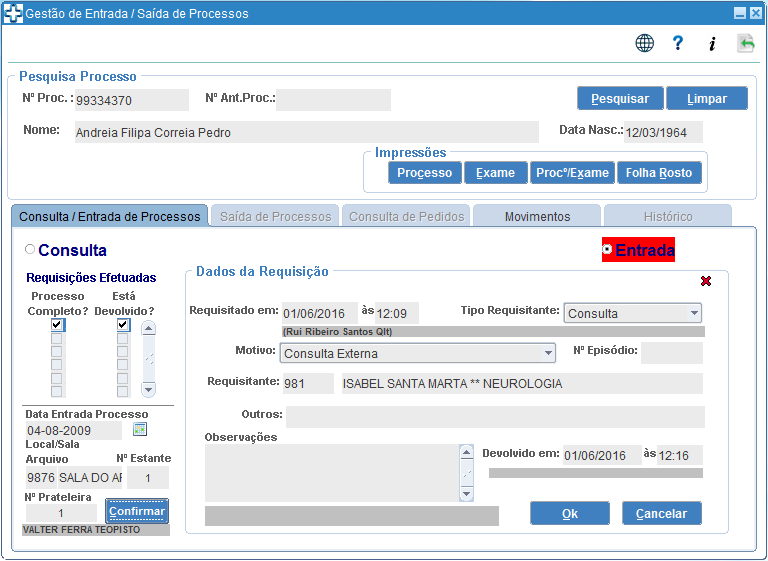 © 2023 Todos os direitos reservados à SPMS - Serviços Partilhados do Ministério da Saúde, E.P.E.
Módulo de Arquivo
Entrada de Processos
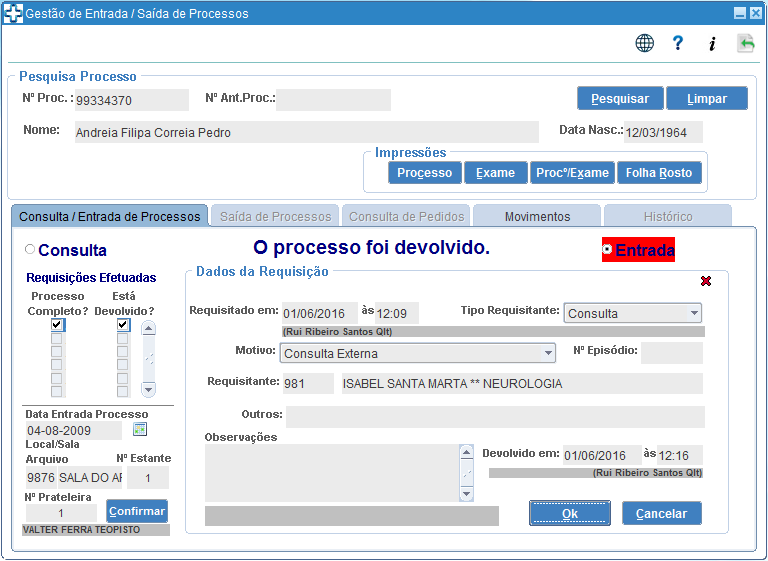 © 2023 Todos os direitos reservados à SPMS - Serviços Partilhados do Ministério da Saúde, E.P.E.
Módulo de Arquivo
Histórico de Processos
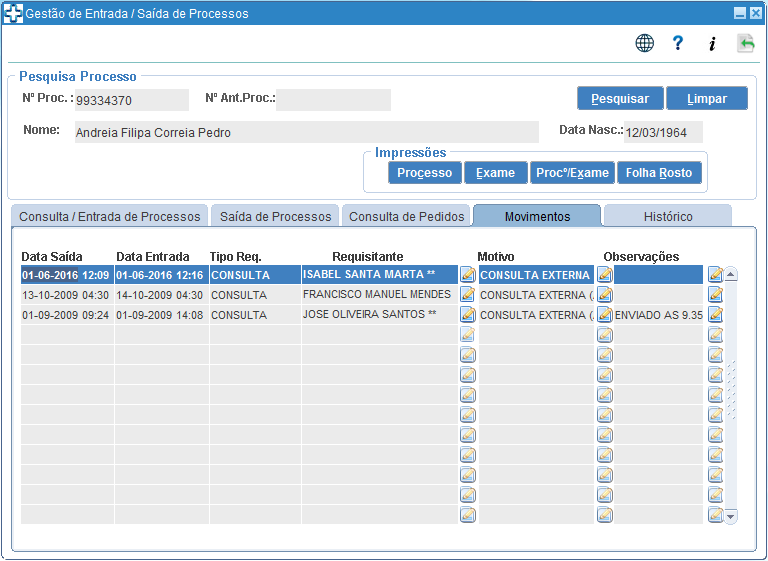 Ecrã Gestão de Entrada/Saída de Processos
Histórico
Movimentos
É possível visualizar todos os movimentos do processo clínico (entradas e saídas).
© 2023 Todos os direitos reservados à SPMS - Serviços Partilhados do Ministério da Saúde, E.P.E.
Módulo de Arquivo
Histórico de Processos
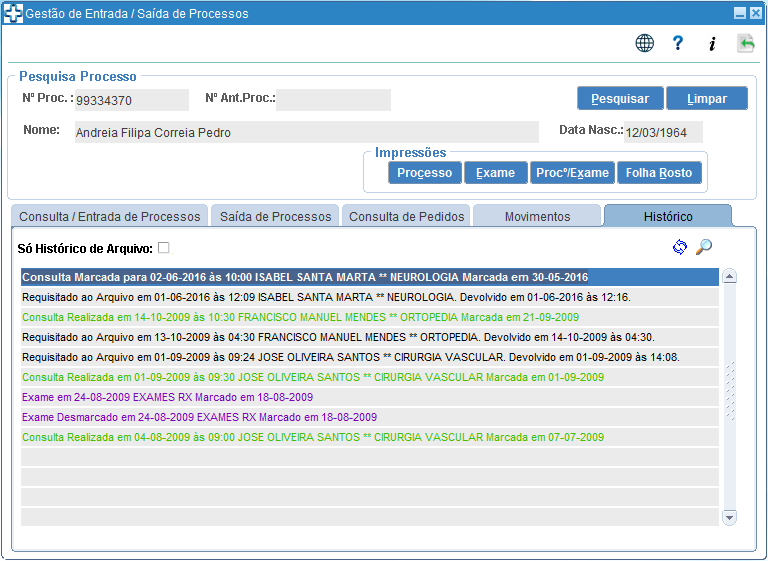 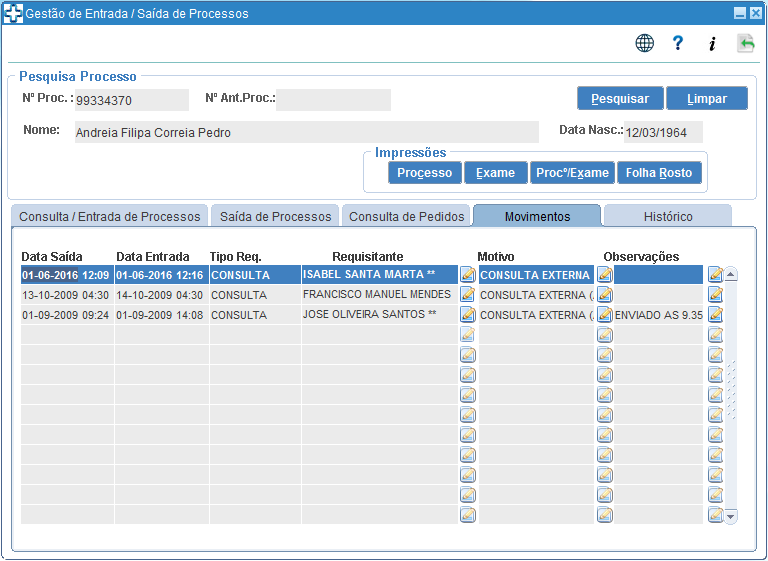 Ecrã Gestão de Entrada/Saída de Processos
Histórico
Movimentos
É possível visualizar todos os movimentos do processo clínico (entradas e saídas).
© 2023 Todos os direitos reservados à SPMS - Serviços Partilhados do Ministério da Saúde, E.P.E.
Módulo de Arquivo
Transferência entre Arquivos
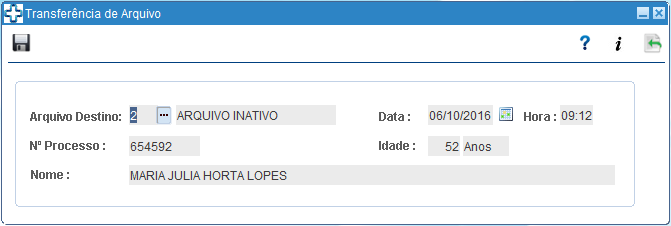 © 2023 Todos os direitos reservados à SPMS - Serviços Partilhados do Ministério da Saúde, E.P.E.
Questões?
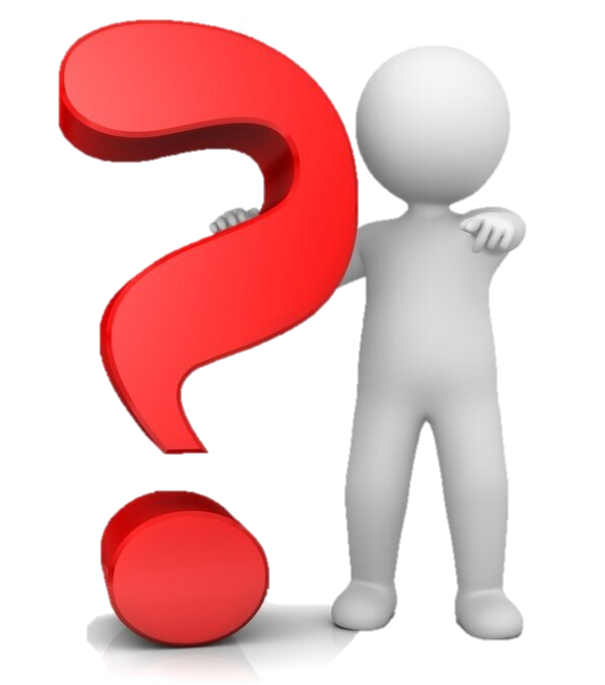 © 2023 Todos os direitos reservados à SPMS - Serviços Partilhados do Ministério da Saúde, E.P.E.
Obrigado
© 2023 Todos os direitos reservados à SPMS - Serviços Partilhados do Ministério da Saúde, E.P.E.